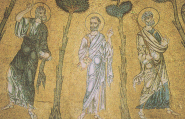 San Pietro, San Marco, Sant’Andrea
San Pietro
San Marco
Sant’Andrea
San Giuda, San Simone, San Filippo
San Giuda
San Simone
San Filippo
San Tommaso, San Bartolomeo, San Matteo
San Tommaso
San Bartolomeo
San Matteo
San Giacomo, San Giovanni, San Paolo
San Giacomo
San Giovanni
San Paolo